Структуры
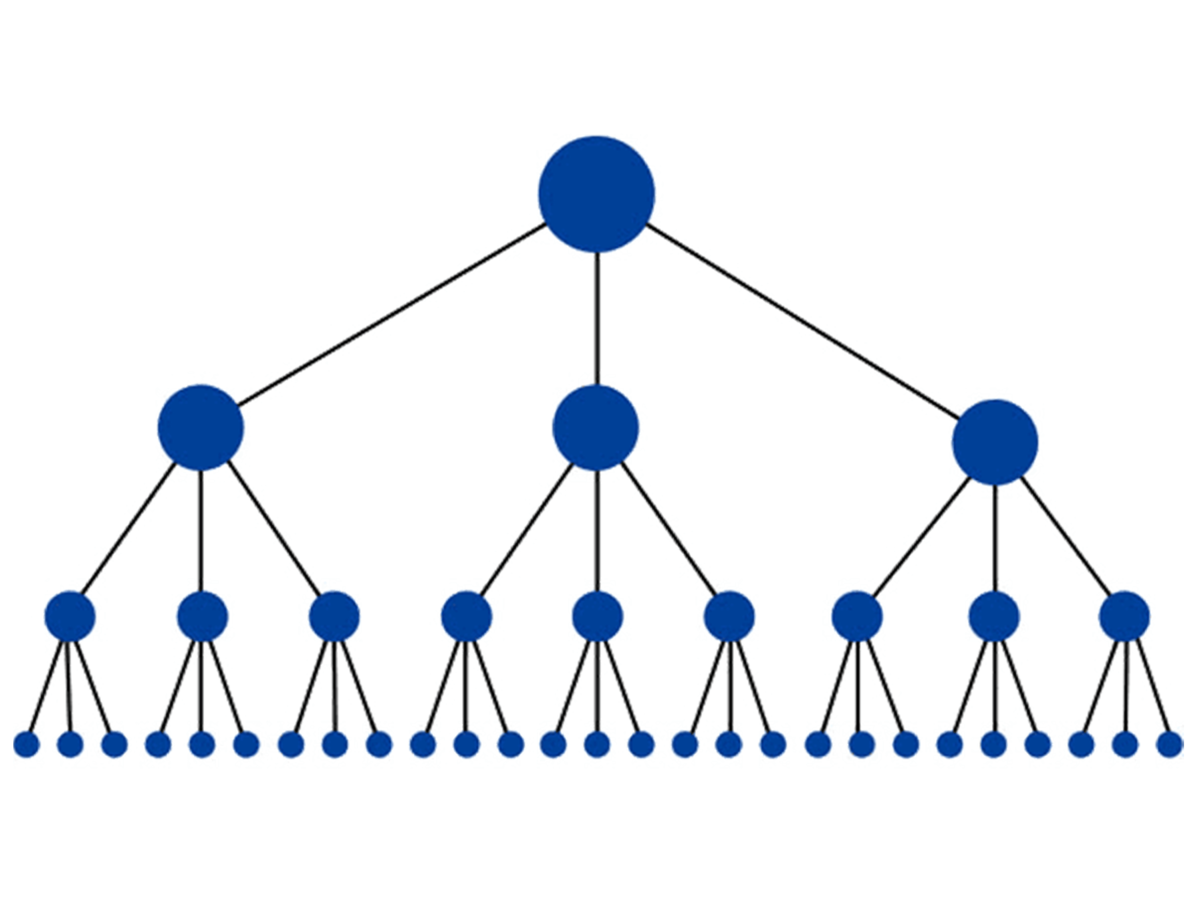 Зачем нужны структуры?
?
Как хранить данные?
Книги в библиотеках:
автор
название
количество экземпляров
…
символьные строки
целое число
Несколько массивов:
N = 100
authors = [""]*N
titles = [""]*N
count = [0]*N
...
неудобно работать (сортировать и т.д.), ошибки
Задачa: объединить разнотипные данные в один блок.
Структуры
Структура – это тип данных, который может включать в себя несколько полей – элементов разных типов (в том числе и другие структуры).
новый тип (класс) данных
название типа данных
class TBook:
  pass
«пустой» оператор
class TBook:
  author = ""
  title = ""
  count = 0
эти поля будут у всех структур класса TBook
Работа со структурами
!
В Python не нужно заранее объявлять поля!
Создание:
B = TBook()
Заполнение:
B.author = "Пушкин А.С."
B.title = "Полтава"
B.count = 1
создание полей
точечная запись
Ввод с клавиатуры:
B.author = input()
B.title = input()
B.count = int(input())
Работа со структурами
Обработка:
B.author = "Пушкин А.С."
fam = B.author.split()[0]  # фамилия
print (fam)
B.count -= 1    # одну книгу взяли 
if B.count == 0:
  print ("Этих книг больше нет!")
Вывод на экран:
print (B.author, B.title + ".", 
        B.count, "шт.”)
Массив структур
?
Что плохо?
Создание:
Books = [TBook()]*100
Books = []
for i in range(100):
  Books.append (TBook())
Изменение полей:
Books[5].author = "Пушкин А.С."
Books[5].title = "Полтава"
Books[5].count = 1
Запись структур в CSV-файлы
Текстовые файлы – это файлы, в которых данные разбиты на строки и содержат только символы, присутствующие в тексте (английском, русском).
CSV = Comma Separated Values
Пушкин А.С.,Полтава,12
Лермонтов М.Ю.,Мцыри,8
разделитель
F = open( "library.csv", "w")
for b in Books:
  F.write(b.author + "," )
  F.write(b.title + "," )
  F.write(str(b.count) + "\n" )
F.close()
"w" – запись
"r" – чтение
"a" – добавление
Чтение структур из CSV-файлов
Пушкин А.С.,Полтава,12
Лермонтов М.Ю.,Мцыри,8
Books = []
F = open( "library.csv" )
for line in F:
  line = line.rstrip()
  data = line.split( "," )
  b = TBook()
  b.author = data[0]
  b.title = data[1]
  b.count = int(data[2])
  Books.append( b )
F.close()
по умолчанию
"r" – чтение
убрать "\n" в конце строки
["Пушкин А.С.","Полтава","12"]
data[0]
data[1]
data[2]
Запись структуры в двоичный файл
binary, двоичный
import pickle
B = TBook()
B.author = "Тургенев И.С."
B.title = "Муму" 
B.count = 2 
F = open ( "books.dat", "wb")
pickle.dump ( B, F )
F.close()
"wb" – запись
"rb" – чтение
"ab" – добавление
Запись массива структур
Books = []
for i in range(10):
  Books.append ( TBook() )
Сразу все:
pickle.dump ( Books, F )
файл, открытый на запись
По одной структуре:
for B in Books: 
  pickle.dump ( B, F )
Чтение структур из файла
Одна структура:
F = open ( "books.dat", "rb" )
B = pickle.load ( F )
print ( B.author, B.title, 
                 B.count, sep = ", " )
F.close()
Массив структур целиком:
Books = pickle.load ( F )
Массив из N структур по одной:
for i in range(N):
  Books[i] = pickle.load ( F )
Чтение структур из файла
Число структур неизвестно:
Books = []	
while True:				
  try:	
    B = pickle.load ( F )
    Books.append ( B )
  except:
    break
try:
except:
try – попытаться выполнить следующие операторы
except – что делать в случае ошибки (исключения, 
                 аварийной ситуации)
Исключение — это аварийная ситуация, которая делает дальнейшие вычисления по основному алгоритму невозможными или бессмысленными.
Сортировка структур
?
Какой метод?
Ключ — это поле, по которому выполняется сортировка.
Ключ – фамилия автора:
# B – массив структур TBook
N = len(B)
for i in range(0,N-1):
  for j in range(N-2,i-1,-1):
    if B[j].author > B[j+1].author:
      B[j], B[j+1] = B[j+1], B[j]
Сортировка структур (в стиле Python)
Ключ – фамилия автора:
def getAuthor (B):
  return B.author
Books.sort (key = getAuthor)
или так:
лямбда-функция
Books.sort ( key =  
                     lambda x: x.author  )
lambda x: x.author
не меняя Books:
sortedBooks = sorted ( Book, 
        key =  lambda x: x.author )
Сортировка структур
По убыванию (обратный порядок) :
Books.sort ( reverse = True, 
    key =  lambda x: x.author  )
reverse = True
Сначала по автору, потом – по названию:
Books.sort ( key =  
  lambda x: (x.author, x.title)  )
(x.author, x.title)
Сначала по количеству (по убыванию), потом – по автору:
Books.sort ( key =  
  lambda x: (-x.count, x.author)  )
(-x.count, x.author)
Спасибо за внимание!